Missouri’s Overdose Field Report: Naloxone dosing remains stable despite concerns otherwise
Rachel Winograd, PhD & Marc Doll, BSN, RN, NRP

University of Missouri, St. Louis
Department of Psychological Sciences
Missouri Institute of Mental Health

City of St. Charles Fire Department
Missouri in 2017
No centralized reporting system for non-fatal ODs
Attempt to (partially) fill that gap with
…Missouri’s Overdose Field Report (ODFR)
www.mohopeproject.org/odreport
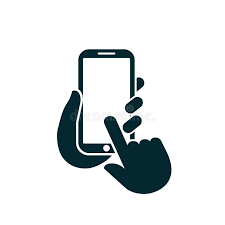 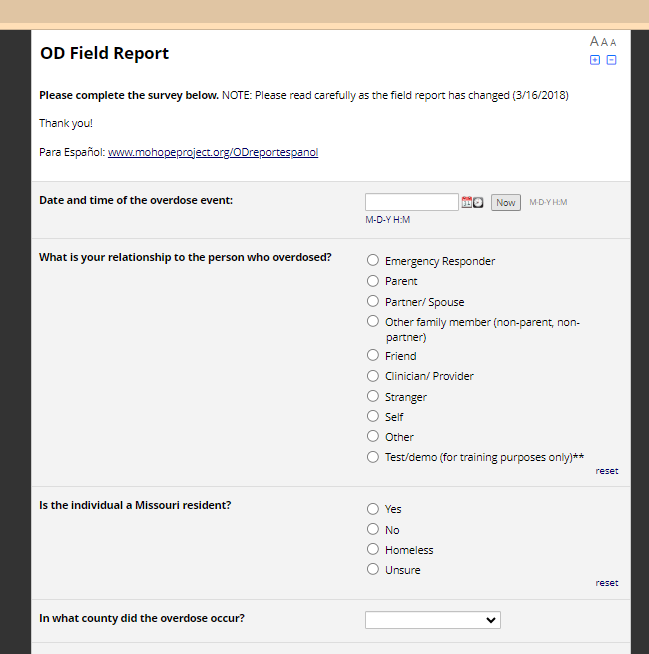 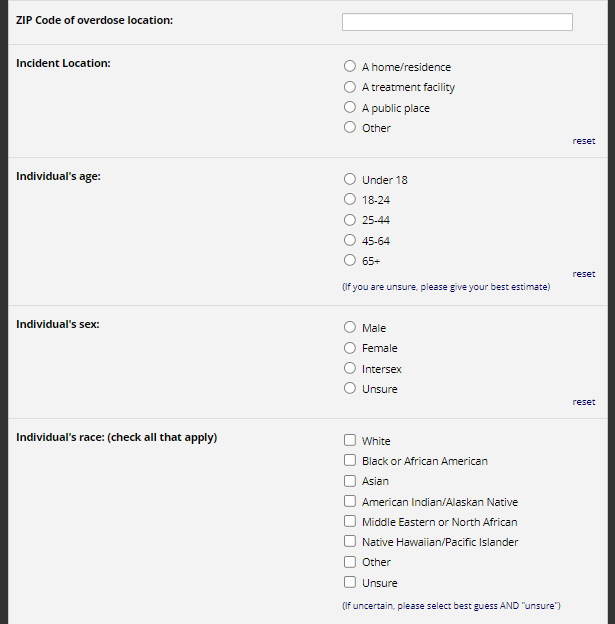 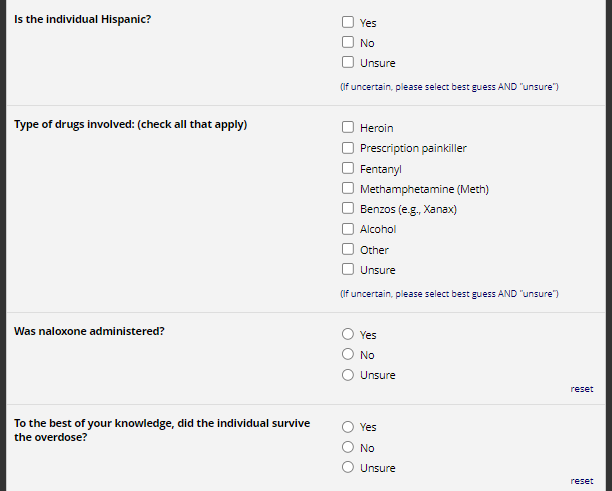 If an OD Field Report exists in the forest… will anyone fill it out…?
Shared info & instructions in every OEND training

SUD service providers
Community Coalitions
Emergency Responders*

* Required completed ODFRs for naloxone restocking
Hung fliers all around &  included them in naloxone kits
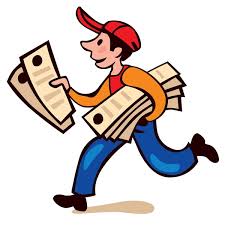 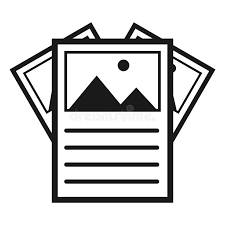 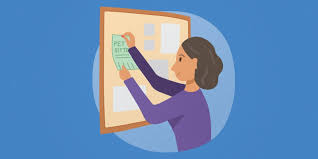 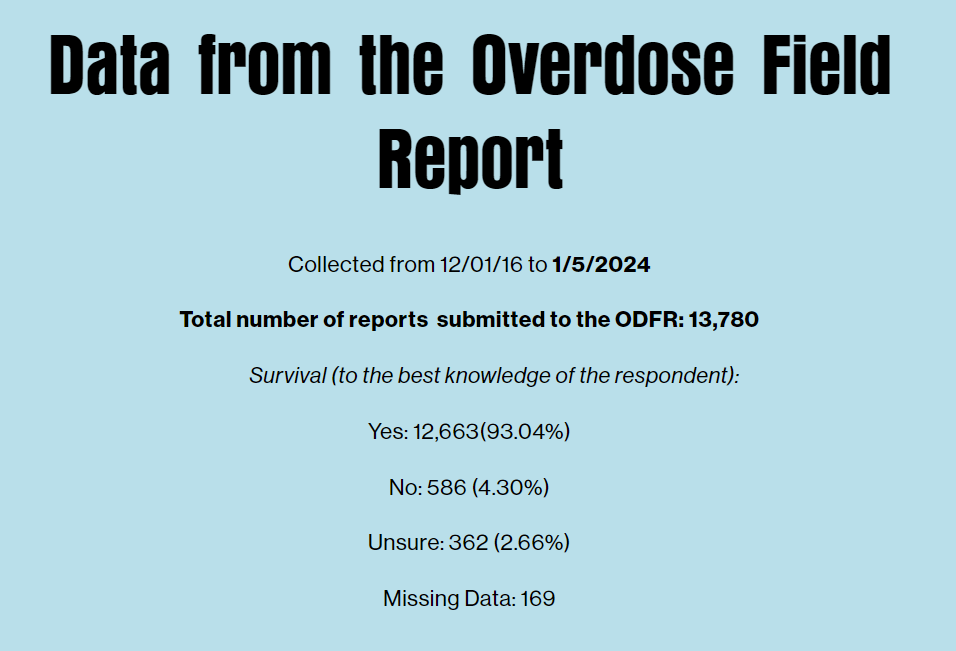 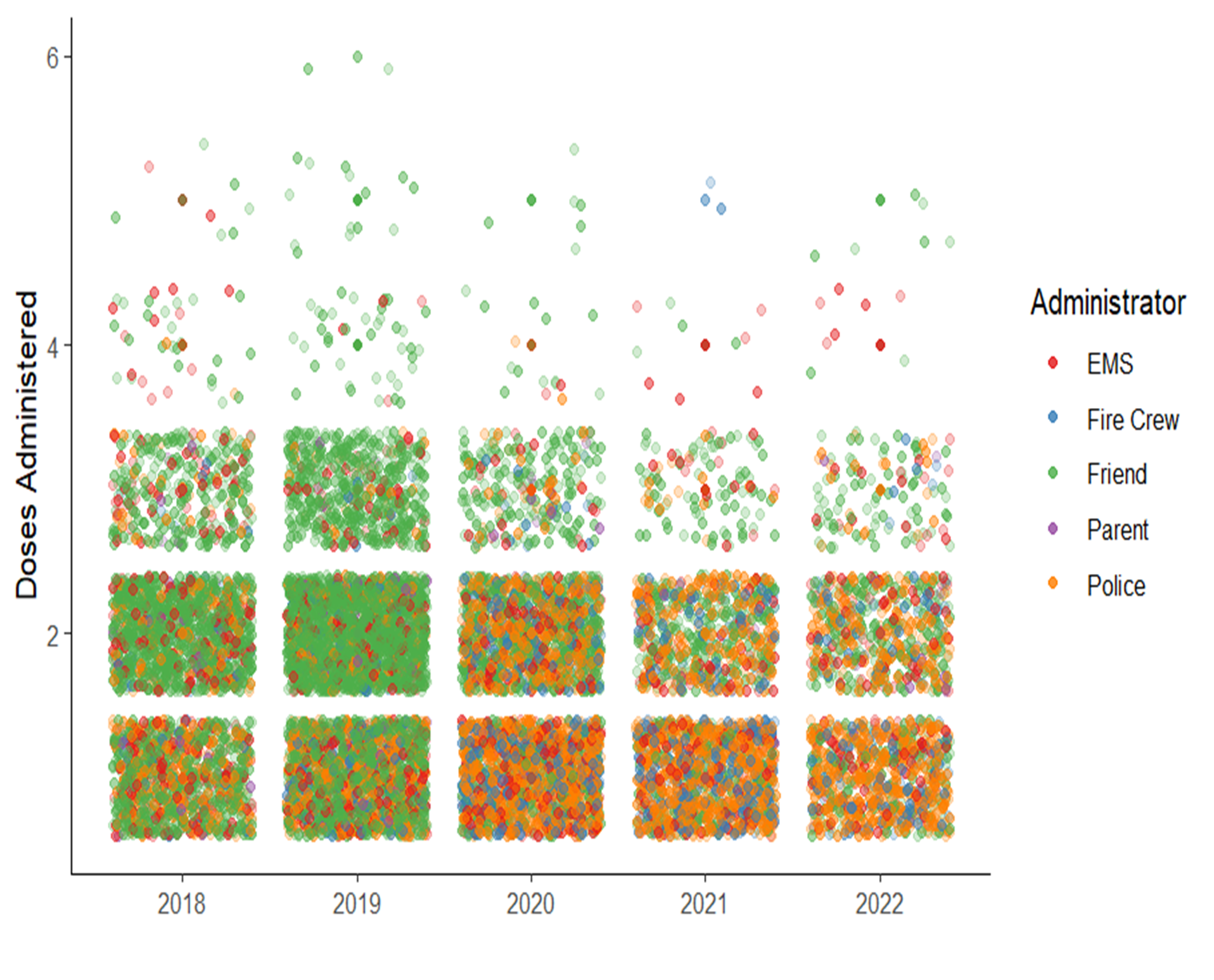 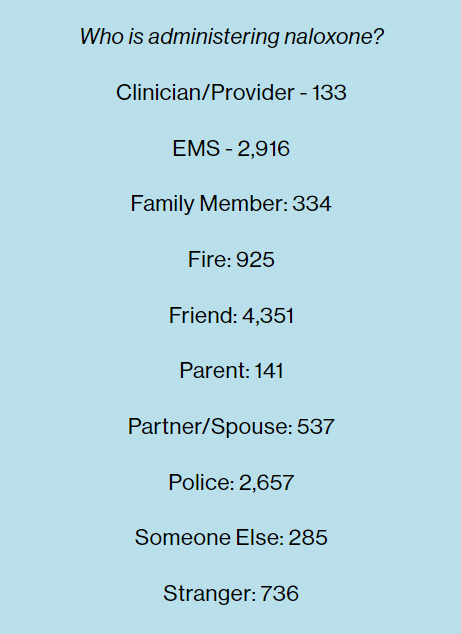 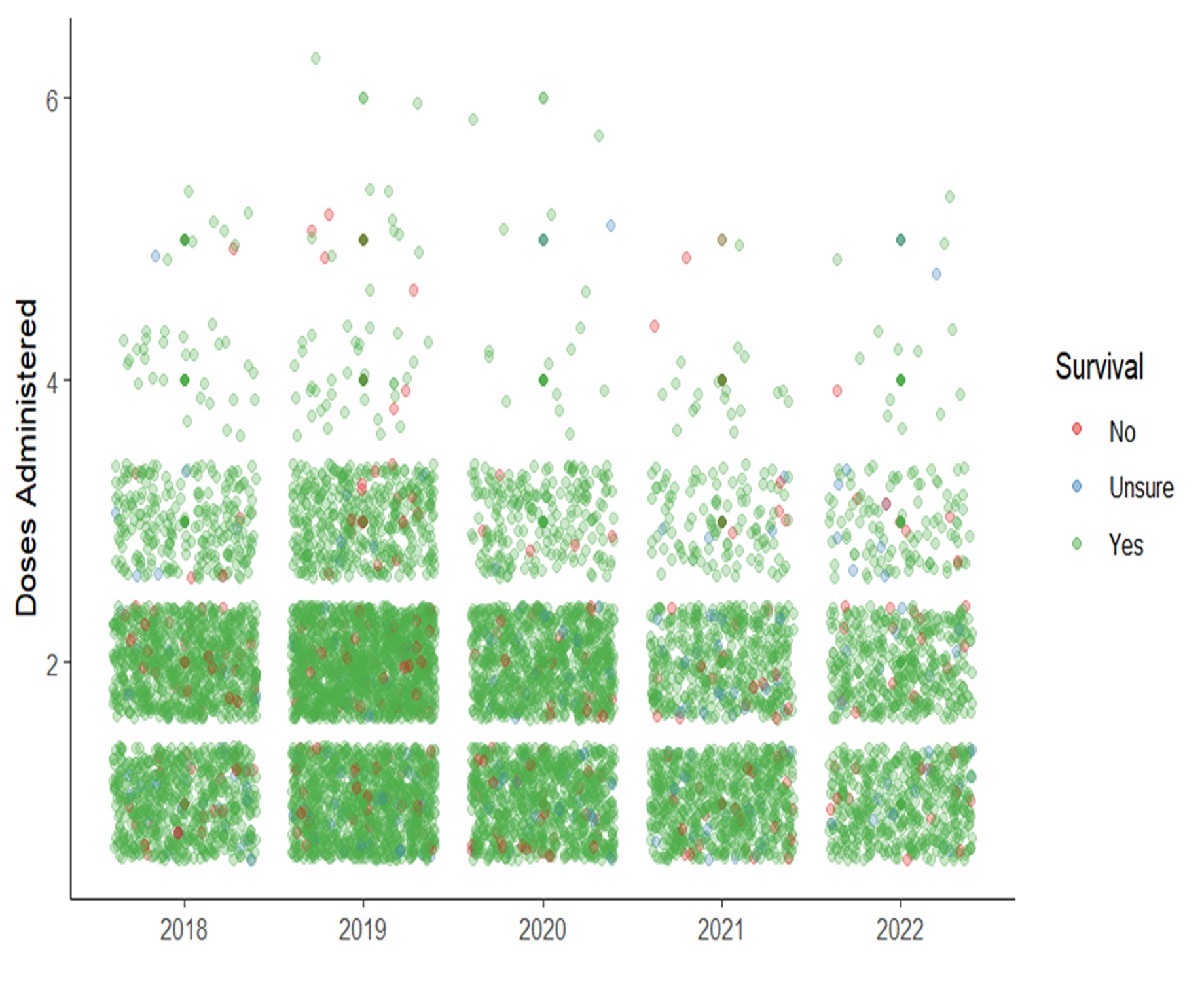 Naloxone Dosage Low While Survival High
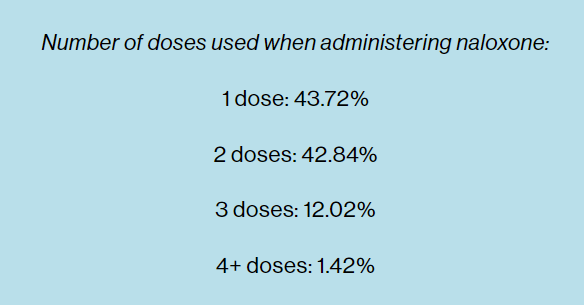 [Speaker Notes: Nearly 87% was 1 or 2 doses]
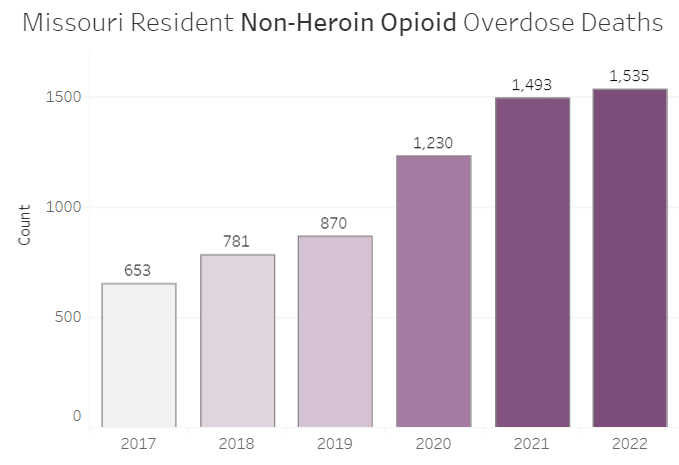 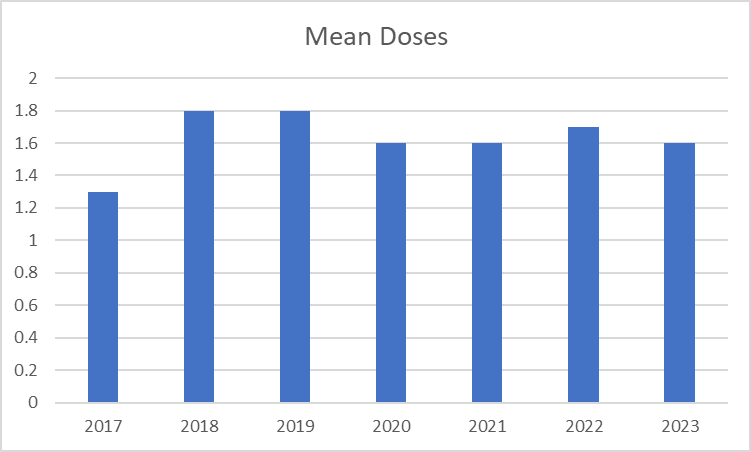 Missouri DHSS Opioid Dashboard: https://health.mo.gov/data/opioids/
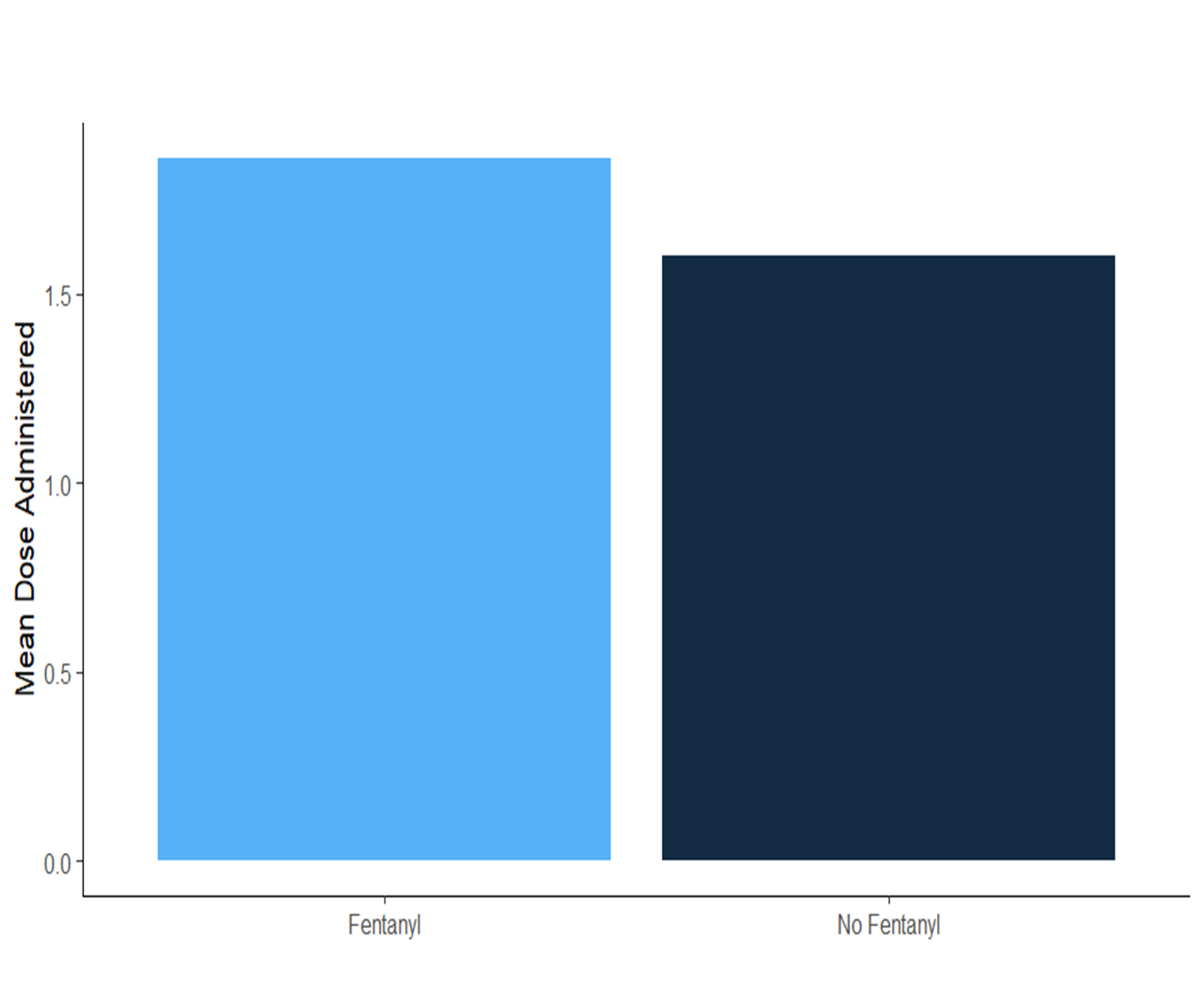 When fentanyl was believed to be involved in the overdose, more naloxone doses were administered compared to non-fentanyl involved overdoses (β = 0.14, 95% CI = 0.10, 0.17)
[Speaker Notes: ODFR paper: 
https://osf.io/preprints/osf/t2cx7]
Take-aways
Missouri’s OD Field Report = self-selected reports of fatal & non-fatal overdose events
Overall, number of naloxone doses administered did not increase alongside the increase in fentanyl in MO
However, when respondents believed fentanyl was present, they administered slightly more naloxone (1.8 doses) than when they did not suspect fentanyl to be present (1.6 doses)
Nearly 90% of ODs were reversed with 1 or 2 doses
Findings do not support a need for extra strength naloxone
Finding Allies in Unexpected Places
Dosing patterns consistent over time, no argument here
No standard EMS protocols/established best practices
System change is possible through relationship building
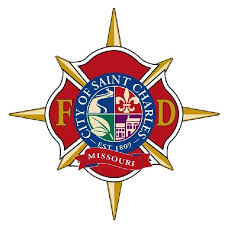 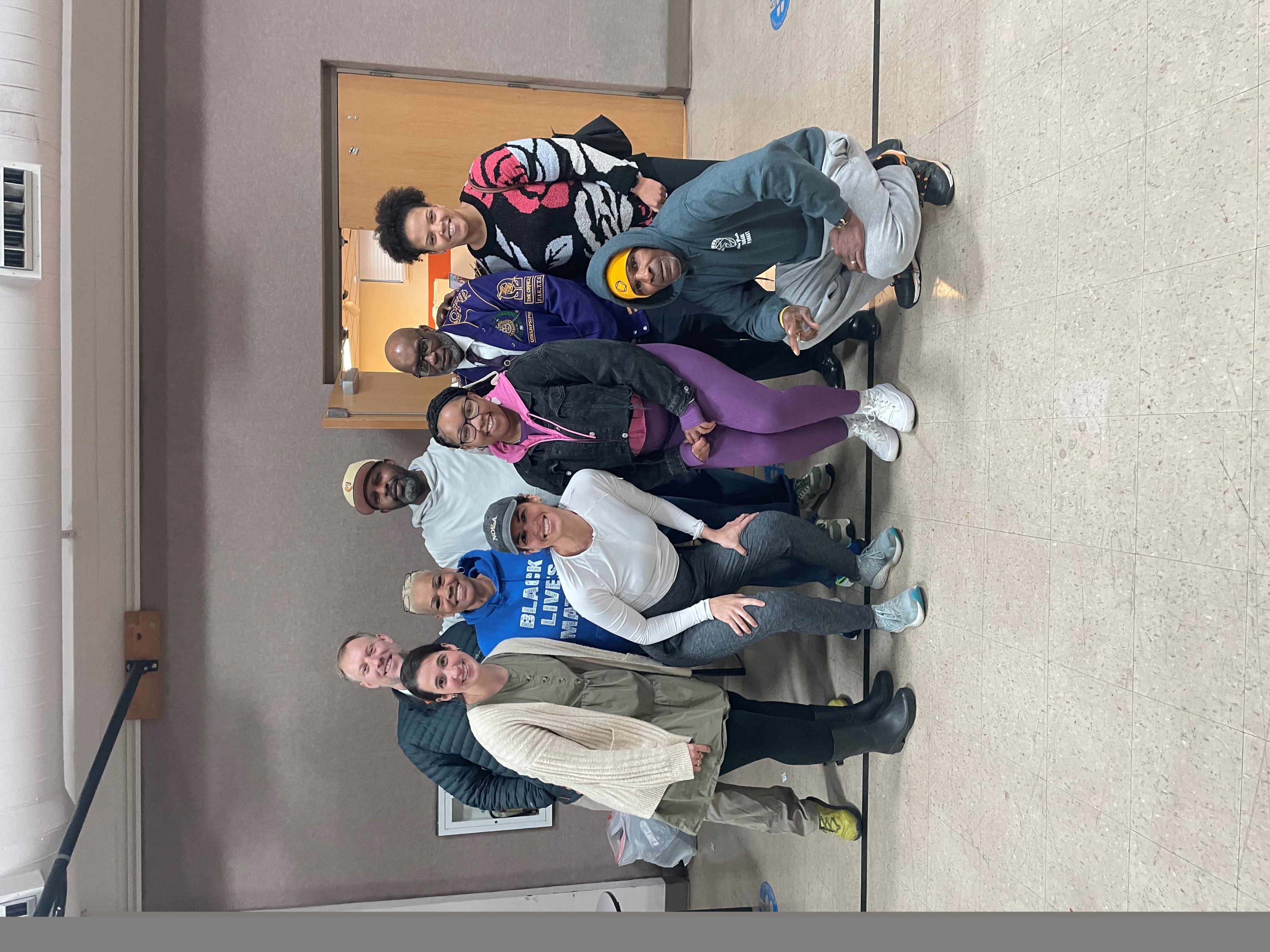 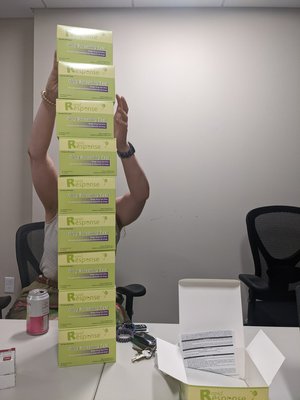 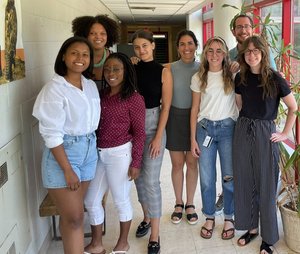 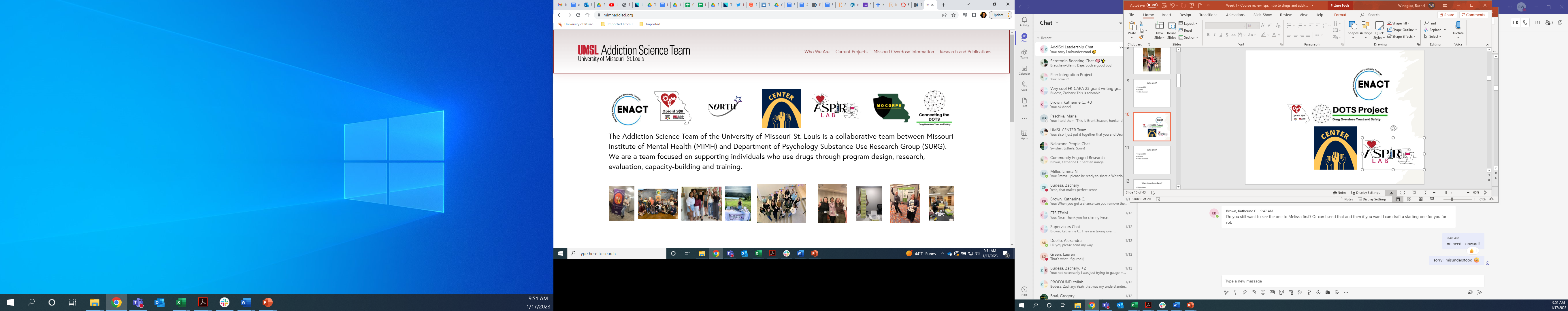 Thank you!
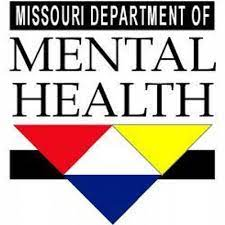 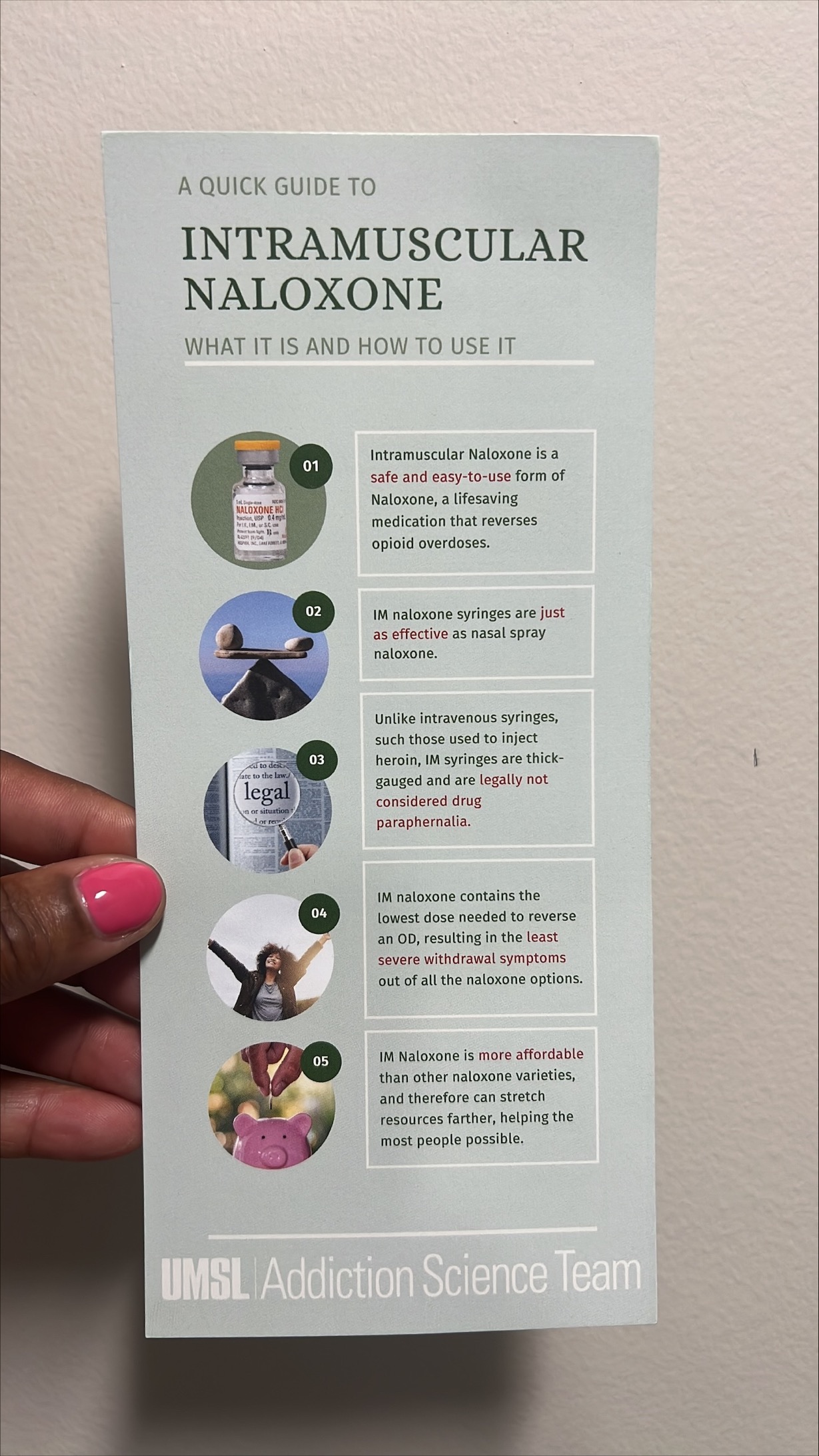 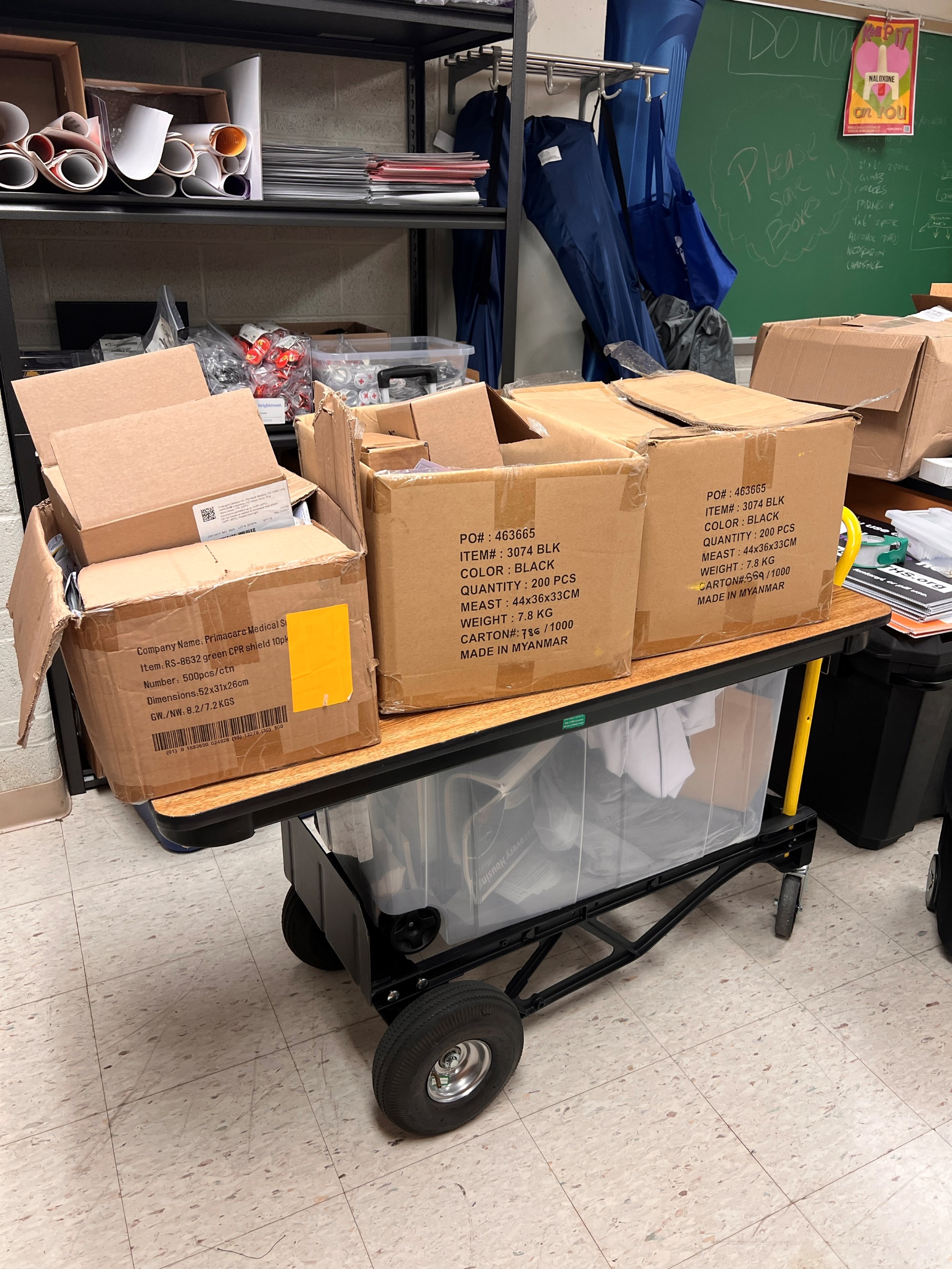 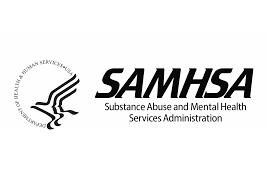 Kyle Vance
Sarah Phillips, MA
Chief George Sheets

The UMSL-MIMH Addiction Science team
(www.MIMHAddSci.org) 
City of St. Charles Fire Department
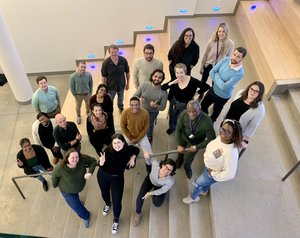 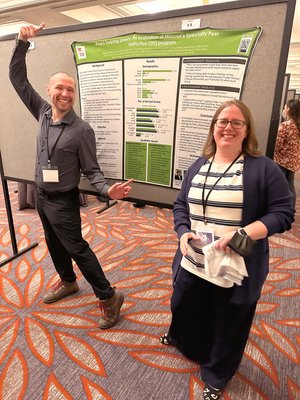 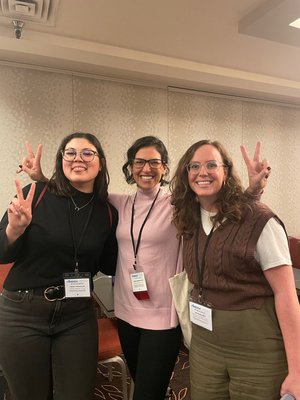 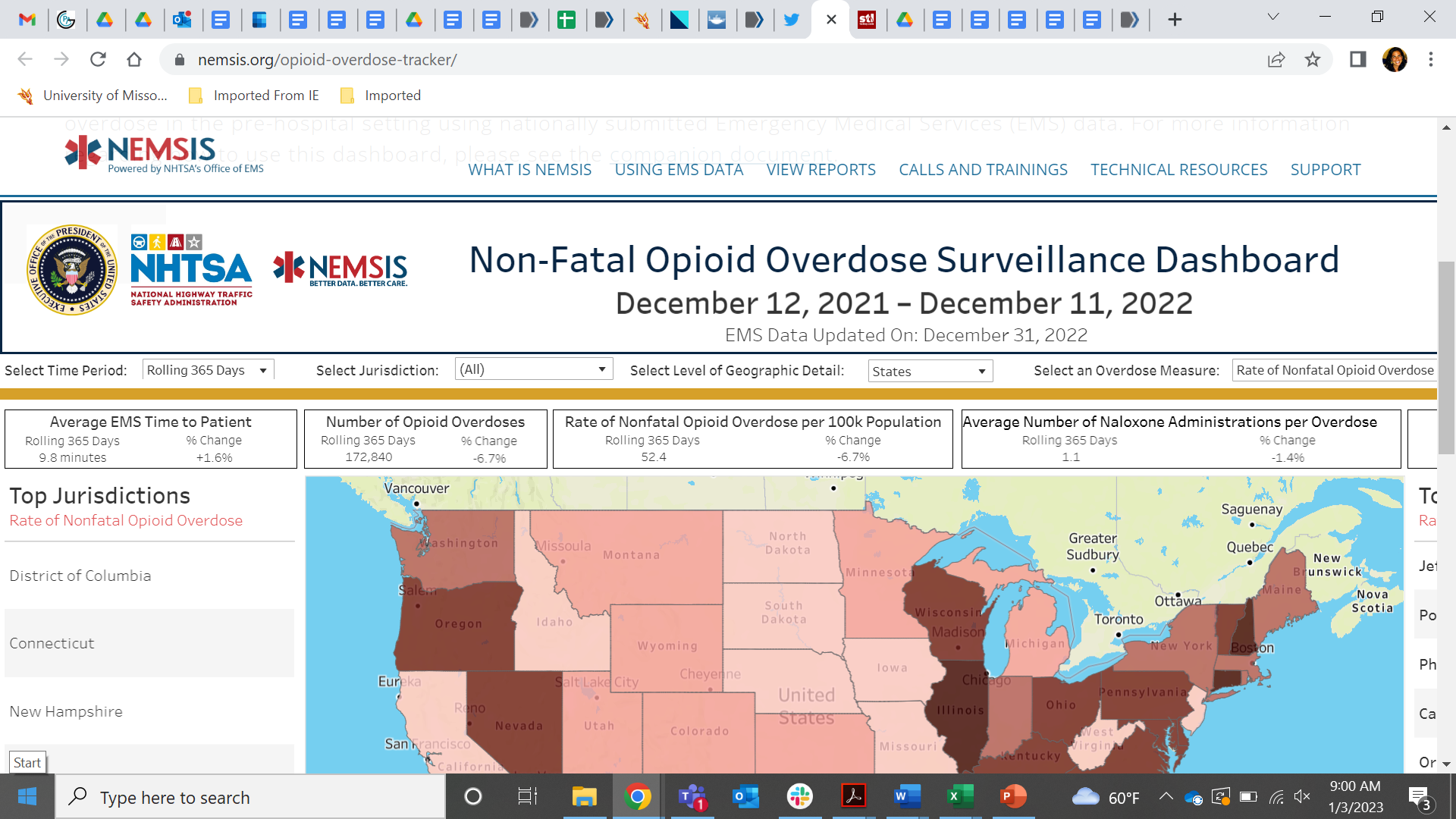 Evidence of more naloxone needed to respond to fentanyl ods?
No… looking at both national and Missouri data
Nation’l Emergency Medical Services Information System (NEMSIS)
Missouri’s Overdose Field Report (ODFR) System
Average # of naloxone doses needed
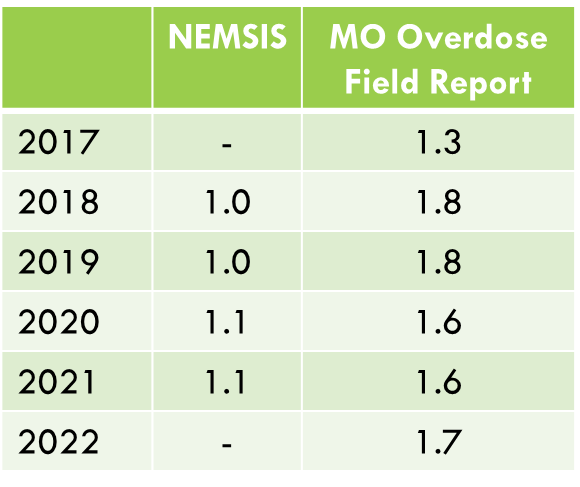 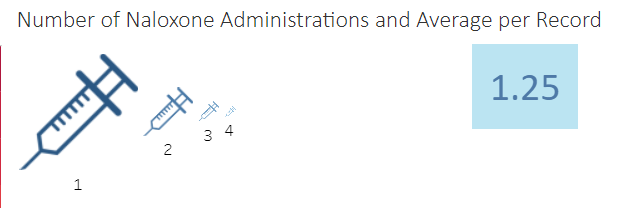 [Speaker Notes: Per NEMSIS, the average # of EMS naloxone administrations per OD call in 2021 was 1.1, same as 2020 and only slightly up from 1.0 in 2018/19. The conventional wisdom that fentanyl ODs require huge amounts of naloxone is simply not supported by the data.]